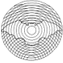 DUDS-kursusKontrastultralyd af lever – Hands on
Sted: Herlev Hospital. Gastroenheden. Lægegangen i sengetårnet. Stueplan. Lokale 101. (Lige ved elevatorerne)
Dato/Tid: 15. maj 9.00 -15.30
Kursister: Max. 10 deltagere. Målrettet HU-læger/speciallæger i radiologi og medicinsk/kirurgisk gastroenterologi (sidstnævnte med dokumenteret ultralydscurriculum). 
Undervisere:  Christian Nolsøe, Torben Lorentzen, Peter Thielsen
Tilmelding: Før 15. april til peter.thielsen@regionh.dk 
Pris: 100 kr. for DUDS-medlemmer. 550 kr. for ikke DUDS-medlemmer. Når tilmelding er bekræftet: Danske Bank: Reg. nr.: 3100 Kontonr.: 3100130831. Med teksten: Kontrast Symposium – U-19215-07
Program:
  9.00-09.30: Ankomst. Kaffe
  9.30-10.00: Teori - Basis kontrastultralyd (PT). 
10.00-12.00: Hands-on (PT+CN)
12.00-12.45: Frokost
12.45-13.15: Teori – Interventionel kontrastultralyd (CN)
13.15-15.00: Hands-on (TN+PT)
15.00-15.30: Kaffe. Afrunding. Evaluering